P3 AOR and P2 CAM AOR DNA TESTING
8/27/2021
1
Lesson Overview
Introduction
DNA Overview
P3 AOR DNA Relationships
CAM AOR DNA Relationships
Materials
CAM Family Tree
Q&A
8/27/2021
2
Lesson Objectives
At the end of this lesson you will be able to:

Understand P3 AOR testable relationships
Understand CAM AOR testable relationships
Understand changes to paying for DNA testing
8/27/2021
3
Who is testable?
Only parent to child relationships will be tested


Required for all add-ons in both CAM and P3 applications if a parent to child relationship is claimed


DNA is not required for derivative children.
8/27/2021
4
[Speaker Notes: DNA Testing is required for access to the CAM-AOR Program when a biological parent to child relationship is claimed between the QP and QCH.]
Reminders from Previous Lessons
8/27/2021
5
[Speaker Notes: Check Rachel’s slides for language]
DNA Testing for CAM-AOR and P3 AOR
8/27/2021
6
P3 AOR DNA Testable Relationships
DNA is required for all parent to child relationships claimed.

The Anchor in the United States to his/her biological children including the QFM and married and/or age 21 or older children.
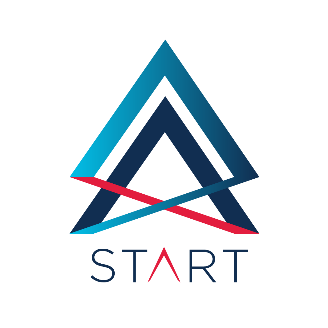 8/27/2021
7
P3 DNA Testable Relationships Examples
The Anchor is the biological child of:
Qualifying Family (QFM)
Type B who is the spouse of the QFM. 
DNA testing will occur between the Anchor and the QFM. DNA testing will also occur between the QFM and any Derivatives or add-ons claiming a biological parent to child relationship to the Anchor
The Anchor is:
The husband of the QFM and 
The biological parent of some of the Type B children of the QFM. 
The stepparent of one type B child of the QFM
DNA testing will only occur between the Anchor and the Type B derivatives who are his biological children.
8/27/2021
8
[Speaker Notes: As mentioned before only Parent to Child relationships will be tested. Therefore in the example above, the stepchild is not tested as no biological relationship exists.]
CAM-AOR Testable Relationships
Qualifying Parent (QP) in the United States and his/her biological children including the Qualifying Child (QCH) and married and/or age 21 or older children 
 The biological in-country parent and the QCH
 The caregiver and either the QP or in-country parent IF the relationship can be verified through DNA (example: biological grandparent)
Not required for derivative child(ren) of expanded category relatives (Type C-3, D-3, E-3, F-3)
8/27/2021
9
CAM DNA Testable Relationships Examples
The Qualifying Parent (QP) is the biological parent to:
Qualifying Child (QCH)
Type E: the primary caregiver of the QCH
Type F: biological child who is married and/or over 21 years of age 
DNA testing will occur between the QP and the QCH. DNA testing will also occur between the QP and any Type E or Type F add-ons claiming a biological relationship to the QP

The Qualifying Parent’s biological parent is included as the Qualifying Child’s primary caregiver (Type E)
DNA testing will  now occur between the QP and the QCH’s Caregiver,  the biological parent of the QP (Type E)
8/27/2021
10
[Speaker Notes: As mentioned earlier, DNA Testing is required for a Qualifying Parent and a biological QCH. DNA Testing will also occur between:
A primary caregiver of the QCH who is also the biological child of the QP listed as a Type E
If the Qualifying Parent (father) has petitioned for a QCH and child over the age of 21, but also the primary caregiver to the QCH the child should be listed as a Type E. DNA Testing will occur between the QP and the QCH as usual. But now, it will also occur between the QP and Type E (child over 21 and primary caregiver to QCH).

A biological child who is married and/or over 21 years of age and eligible through a QCH as a Type F
If the Qualifying Parent (father) has petitioned for a QCH and child over the age of 21 as a Type F, DNA Testing will occur between the QP and the QCH as usual. But now, it will also occur between the QP and Type F (child over 21).

If the QCH has a primary caregiver that is not a biological parent to the QCH, they can be included in the expansion as a Type E. However, if the Type E is listed as a grandparent and is the parent to the QP, DNA Testing will occur between the QP and Type E. 

The Qualifying Child’s biological grandparent is included as the primary caregiver (Type E), but NOT the biological parent to the QP
A DNA testable relationship does not exist between the Caregiver (Type E) and QP.]
Changes to paying for DNA testing
The Government will pay for the costs of DNA testing, subject to availability of funds

Applicants will no longer be required to pay the lab for testing.
8/27/2021
11
[Speaker Notes: IOM will pay lab directly
Insert language from letter for both WRAPS and START]